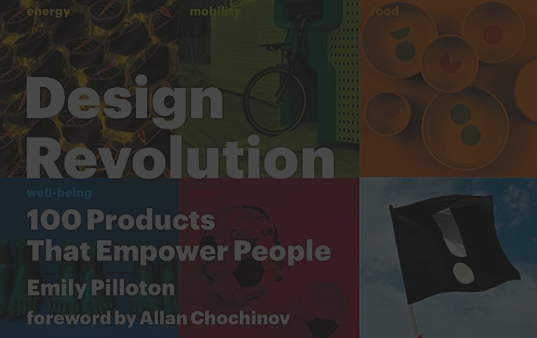 Pengantar Desain Industri
Pengaturan Desain Industri
Pengaturan tentang Desain Industri dikenal pada abad ke-18 terutama di Inggris 
karena adanya Revolusi Industri. Desain Industri awalnya berkembang pada 
sektor tekstil dan kerajinan tangan yang dibuat secara massal. UU pertama 
yang mengatur mengenai Desain Industri adalah "The designing and printing 
of linens, cotton, calicoes and muslin act" sekitar tahun 1787. Pada saat ini 
Desain Industri hanya dalam bentuk 2 Dimensi. Sedangkan Desain Industri 
dalam bentuk 3 (tiga) Dimensi mulai diatur melalui Sculpture Copyright Act 1798 
pengaturannya masih sederhana hanya meliputi model manusia dan binatang. 
Lalu pada tanggal 20 Maret 1883 The Paris Convention for the Protection of 
Industrial Property (Paris Convention). Amanat pada pasal 5 Paris Convention 
menyatakan bahwa Desain Industri harus dilindungi di semua negara anggota 
Paris Convention